多维英语第4级
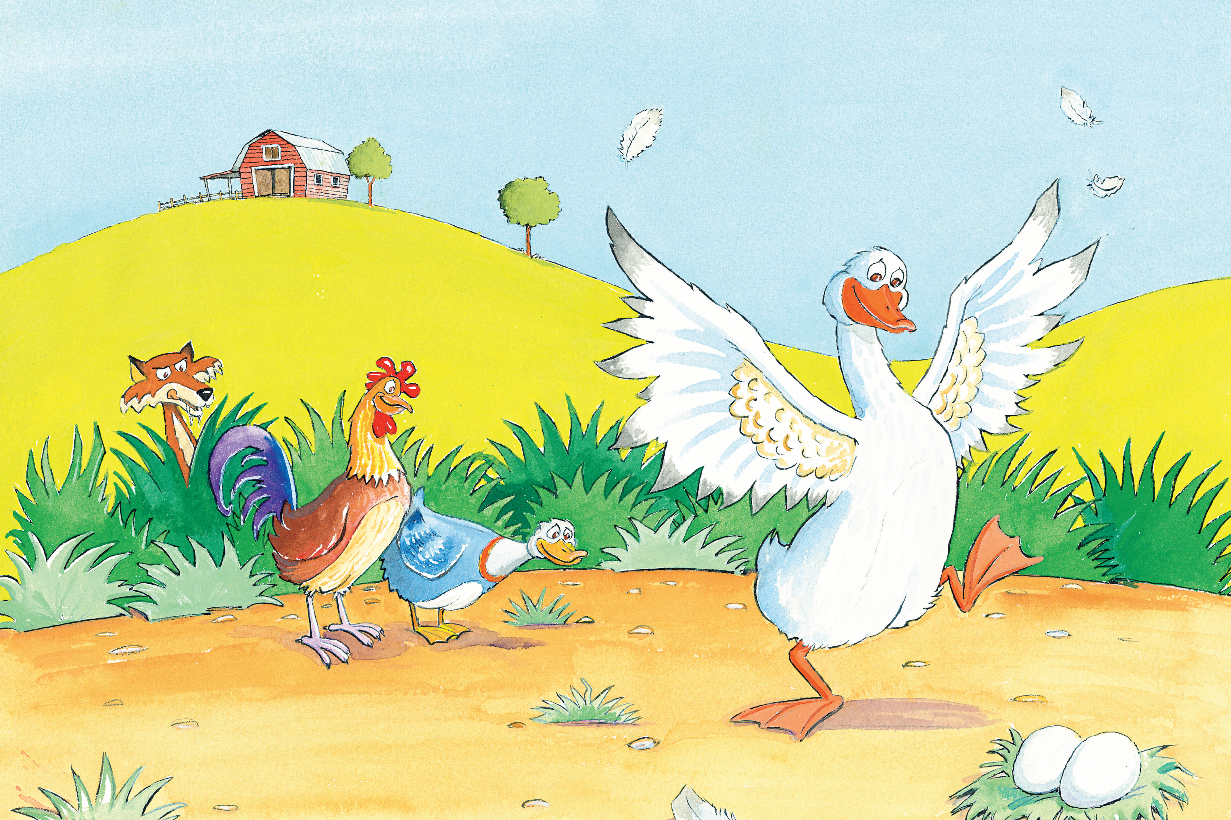 Tricky Goose
Sing a song.
Read and guess.
1. What can you see from the front cover? Where did the story happen?
2. What’s the title and what do you think the story is going to be about?
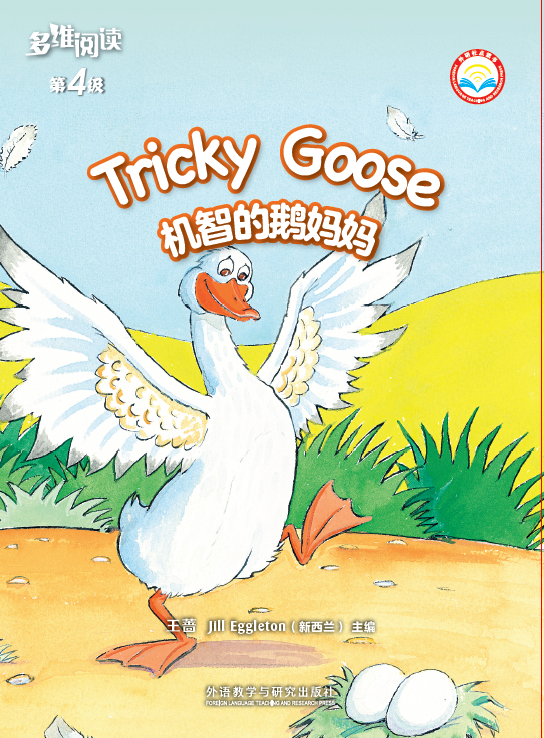 Read and Finish.
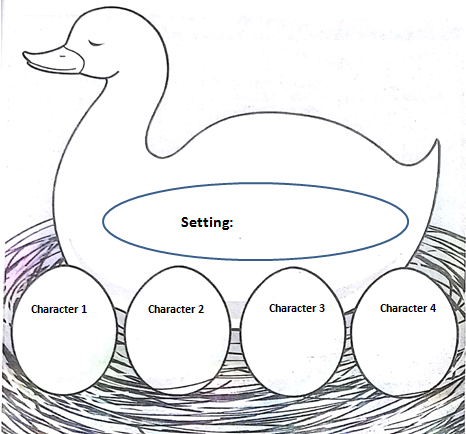 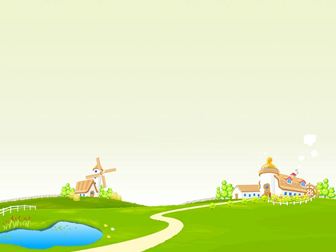 PP2-5
1 What do you think Fox might be thinking?
2.What were Duck and Rooster doing? Why were they acting like this?
3. How did Goose feel when she saw eggs?
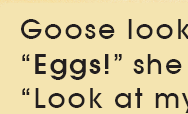 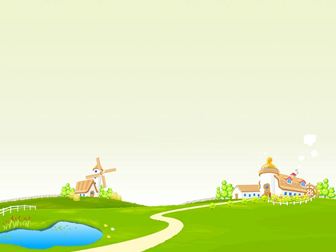 PP6-11
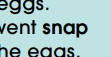 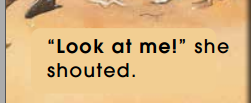 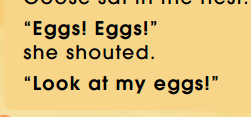 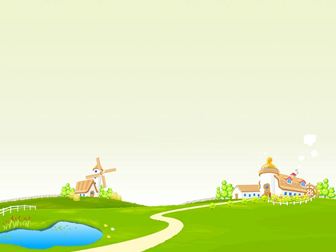 PP6-11
1. What was Fox doing?
2. How does Goose feel now?
3. What do you think the mud  
    monster is?
4. What do you think Duck and   
    Rooster are thinking?
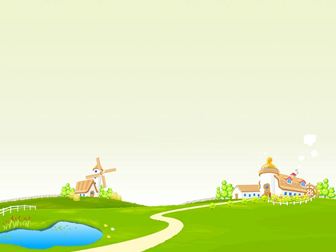 PP12-15
1.When Fox saw the eggs, how did he feel? How do you know that?
2.How did Fox feel at last?
Read and Finish.
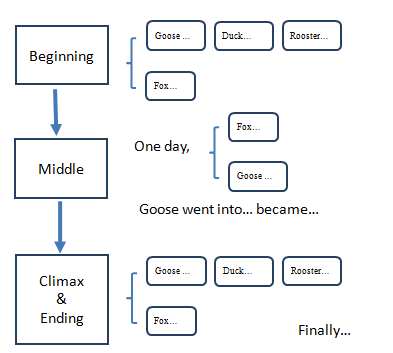 Read the story.
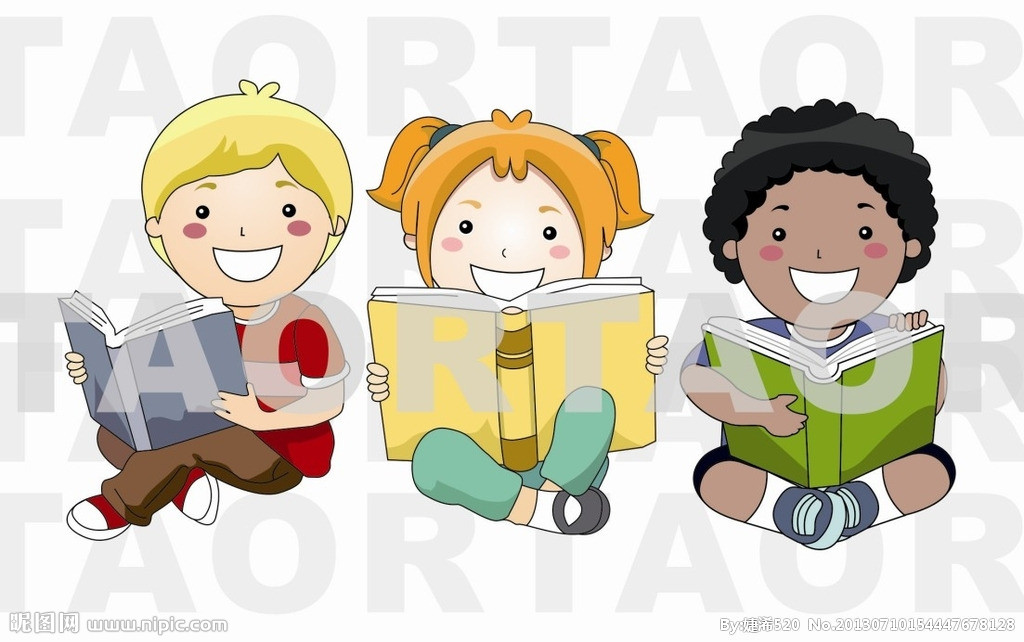 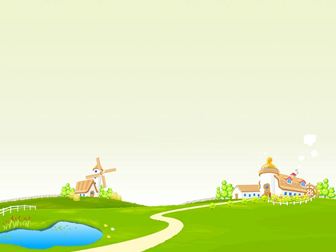 Retell the story
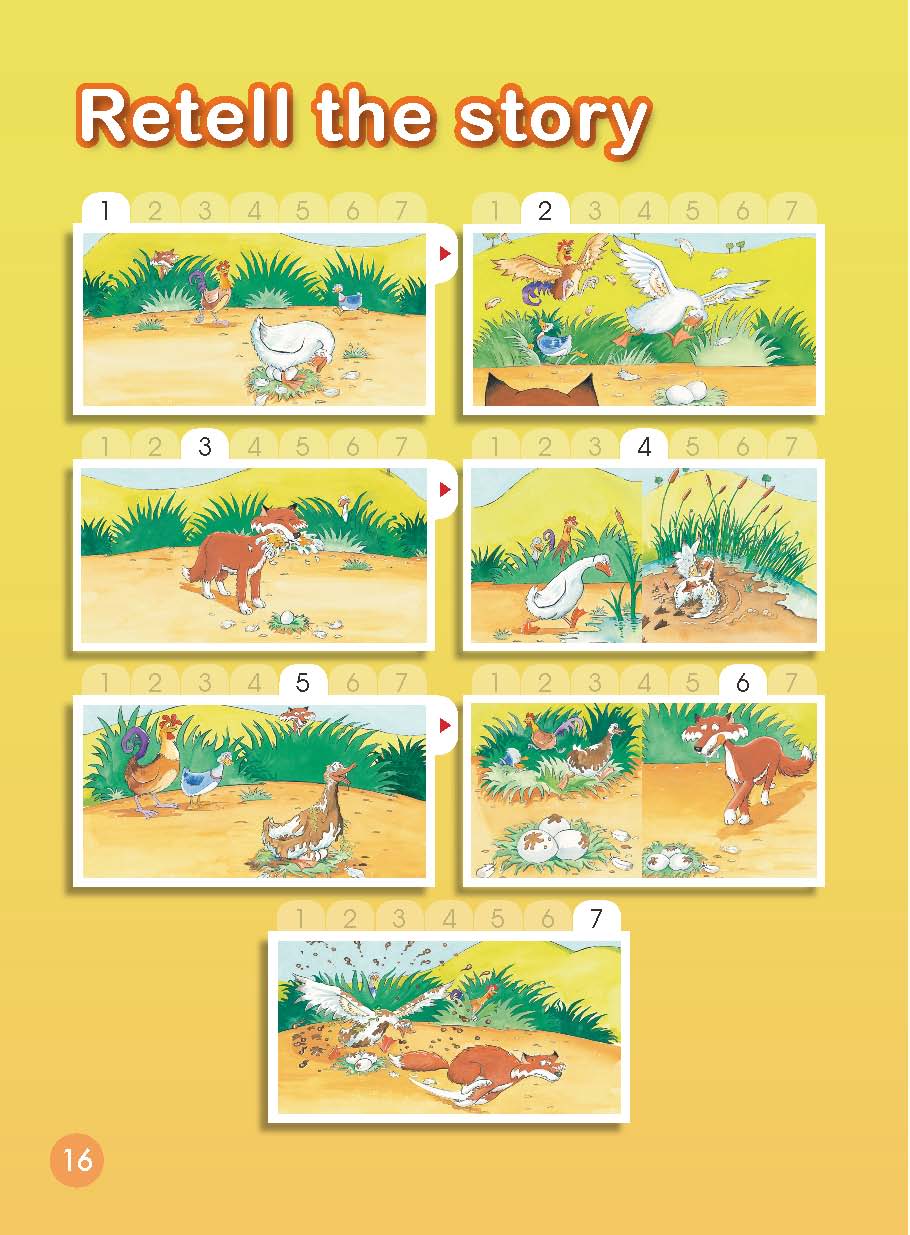 Think and say.
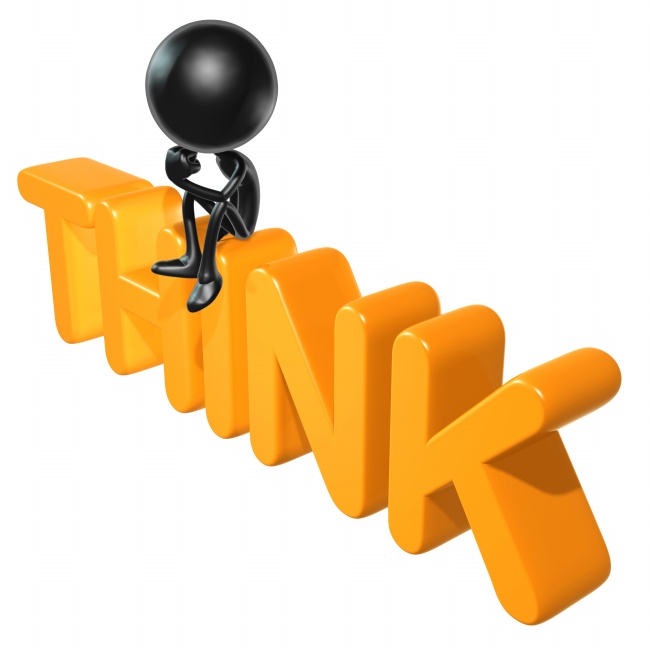 We know the eggs were eaten   
    by Fox. If you were Goose,
    what should you do?
2. How did Fox feel at last? Do  
   you think he will come back again? Why or why not?
3. What do you think of Duck and Rooster?
4. What do you think of Goose?
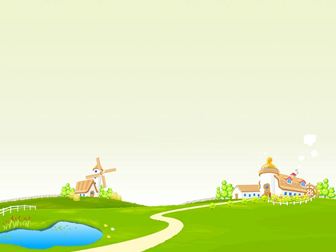 Write an ending.
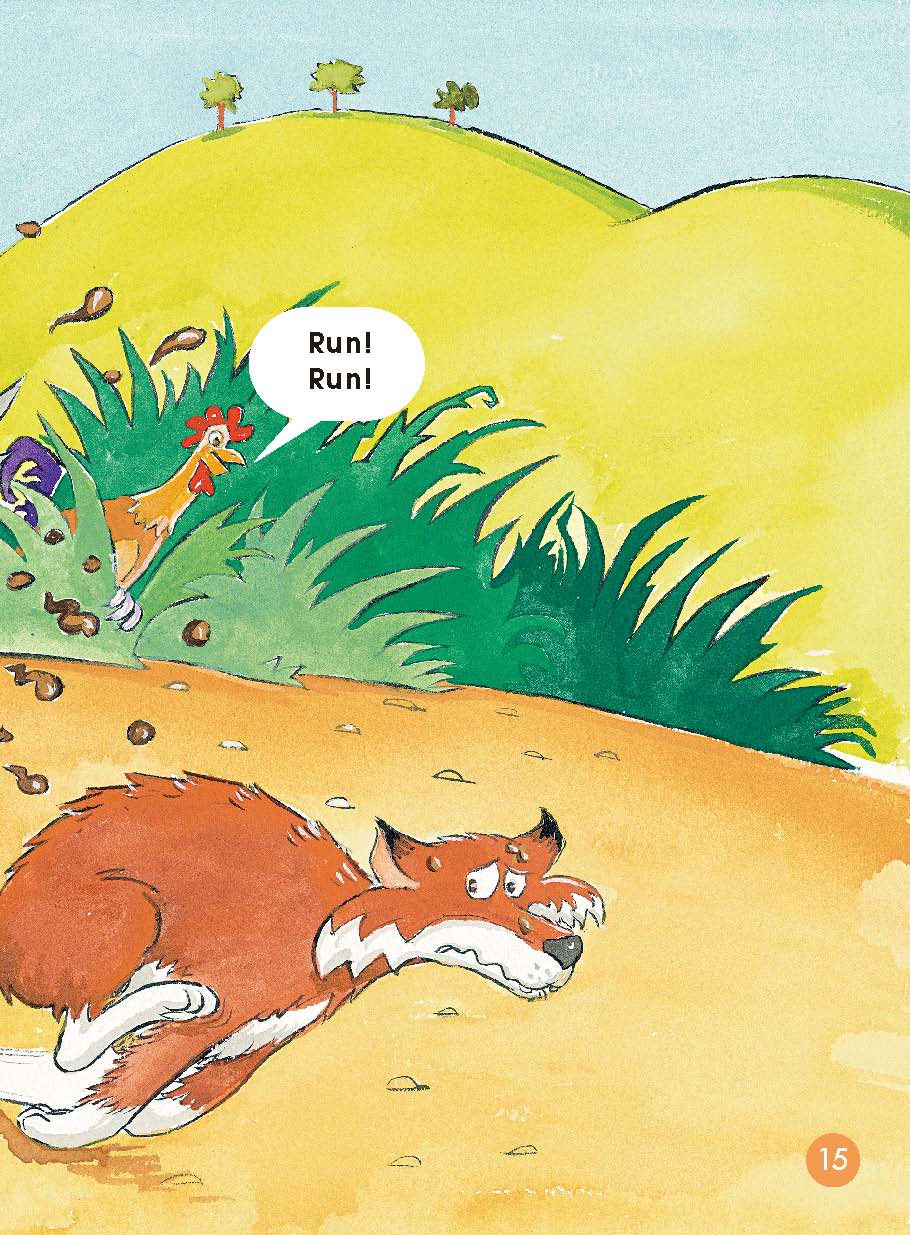 What do you think of the ending of the story? 
Can you write an ending for the story?
Think and discuss.
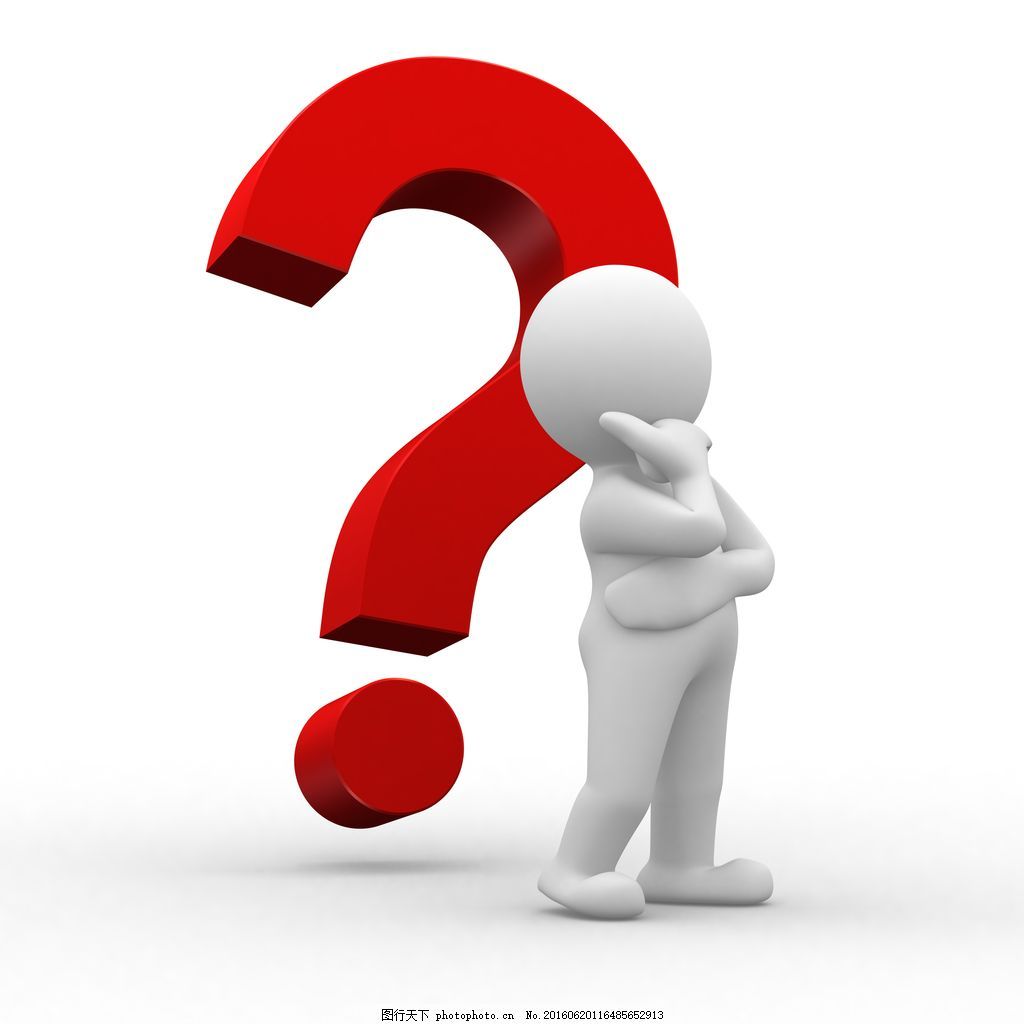 In the story, Goose was very tricky to protect her babies. In our daily life, when you meet some problems or troubles, how do you solve them?
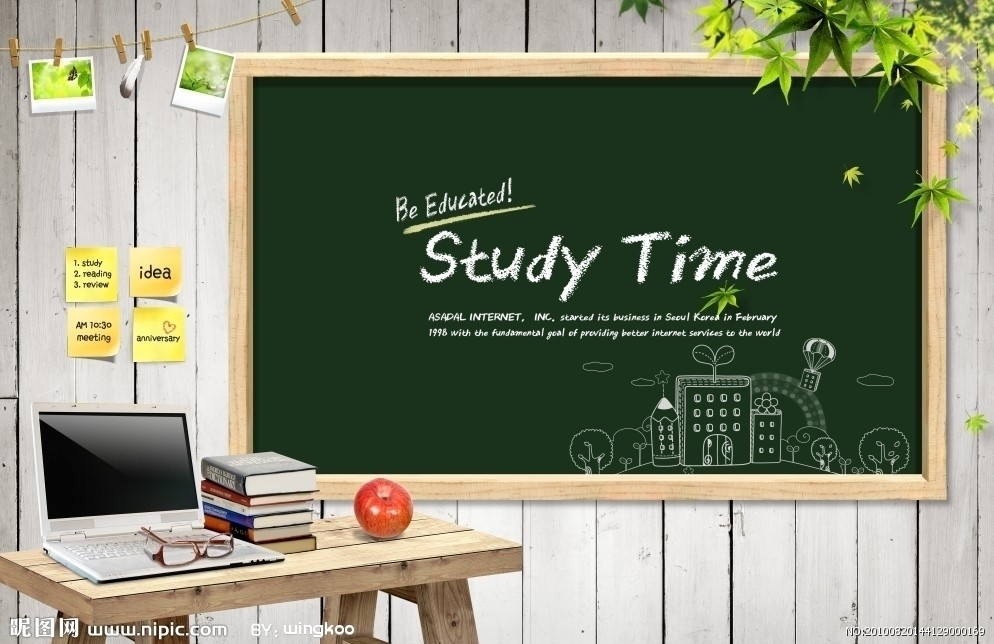 Tell the story “Tricky Goose” to your parents.